Моя будущая профессия - инженер-технолог
Презентацию подготовил:
Учитель биологии ГБОУ Школы №1394 г.Москвы,
 Мойчук Сергей Иванович
Кто такой инженер-технолог?
Профессия инженер-технолог подразумевает под собой разработку схем производственного процесса, его организацию и внедрение в производство новых, экспериментальных работ по освоению новых технологий.
Откуда происходит название «инженер»?
Название профессии произошло от латинского слова «INGENIUM», что означает (способность , изобретательность). 
Инженер – это первооткрыватель, творческая личность, ищущая средства для улучшения жизни, развития технического прогресса.
Мифического героя Икара, который первый покорил воздушное пространство, вполне можно считать инженером.
Обязанности и задачи инженера- технолога:
- разработка и внедрение прогрессивных технологических прогрессов;
- установка и контроль качества изготавливаемой продукции;
- изучение и применение знаний и опыта передовых компаний мира;
- разработка технических норм, графиков выработки;
- расчет нормативов материалных затрат, управление себестоимостью выпускаемой техники;
- анализ брака и его причины и т.д.
Существуют следующие отрасли, для которых требуется технолог на производстве:
- Пищевая (изготовление молочных, мясных продуктов, хлебобулочных изделий;
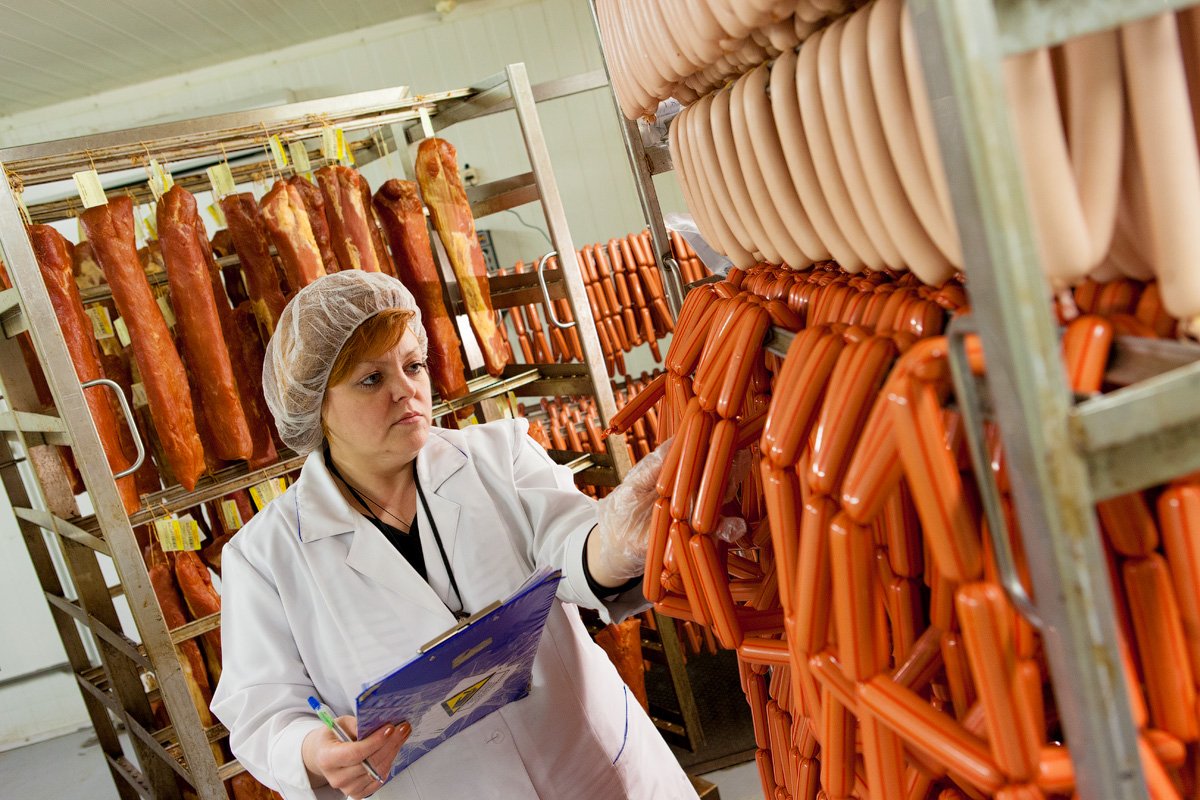 - Легкая (Текстильное производство тканей, пошив одежды и т.д.);
- Химическая (фармацевтические компании и пр.);
- металлургия;
- нефтеперерабатывающая;
- Обработка дерева.
Инженер-технолог – профессия будущего…
На сегодняшний день идет активное совершенствование существующих и разработка множеста новых научно-технических направлений. 
И уже сейчас назрела необходимость в общественном признании важности инженерной деятельности и в изменении принципов, методов и подходов, касающихся построения  системы инженерного образования.
Заключение.
Профессии, связанные с производственным процессом и промышленностью, а специалисты, достигшие высокого уровня в этих сферах, всегда были востребованы.
К одной из таких профессий, относится профессия инженер-технолог.
Инженер – это звучит гордо!